HAPPY NEW YEAR!!!
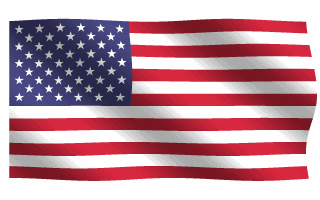 Welcome to Rotary!
Lunch signup
Sign up is important
If  you can’t sign up electronically, call or email Marie
734-453-6879 x4
Marie.morrow@pcuw.org
Salad Options
Maurice Salad
Caesar with or w/o chicken
Greek with or w/o chicken
Spinach with or w/o chicken
Mediterranean
Please invite our guests to go first
Meeting will resume in about 20 minutes
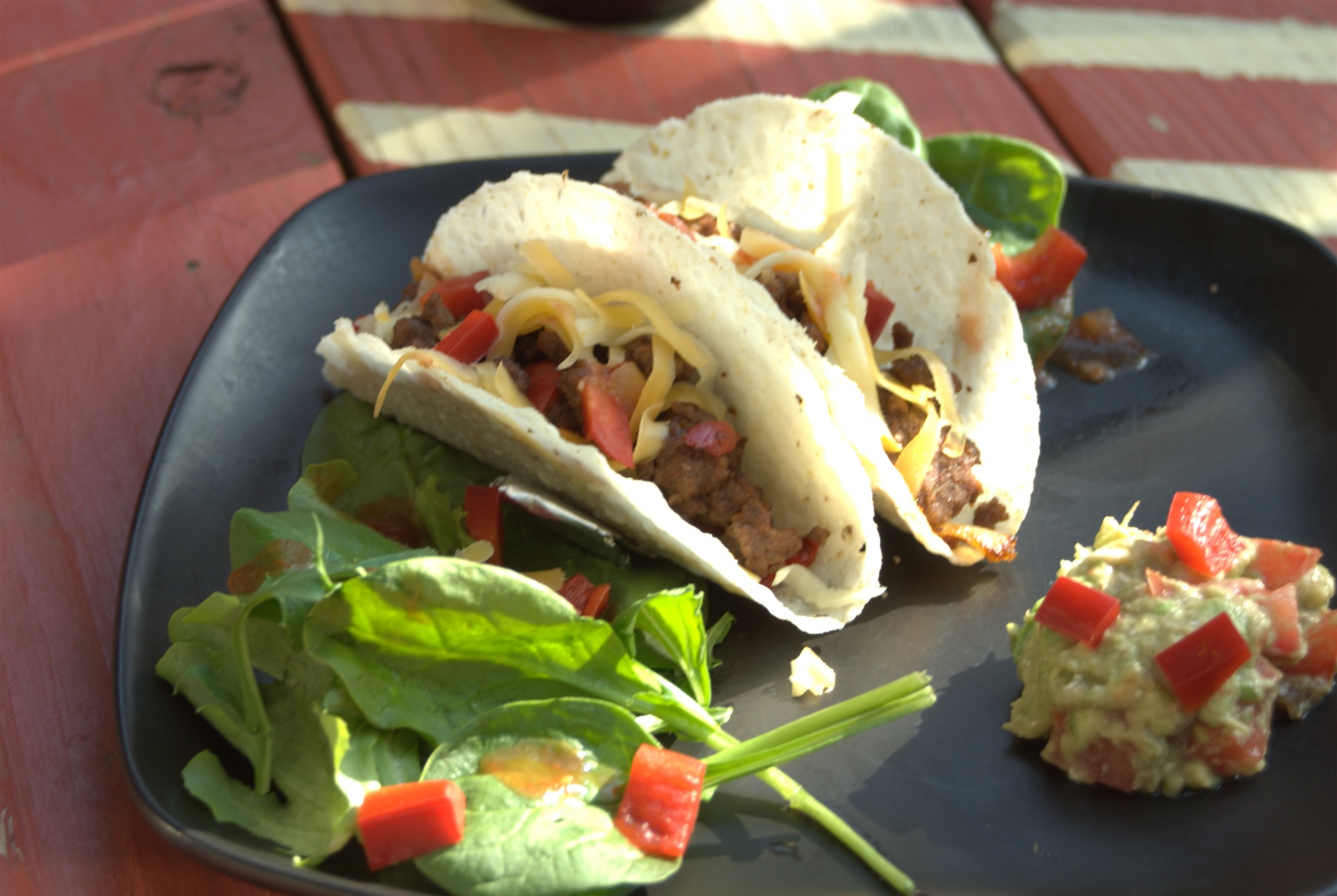 It’s Lunch Time
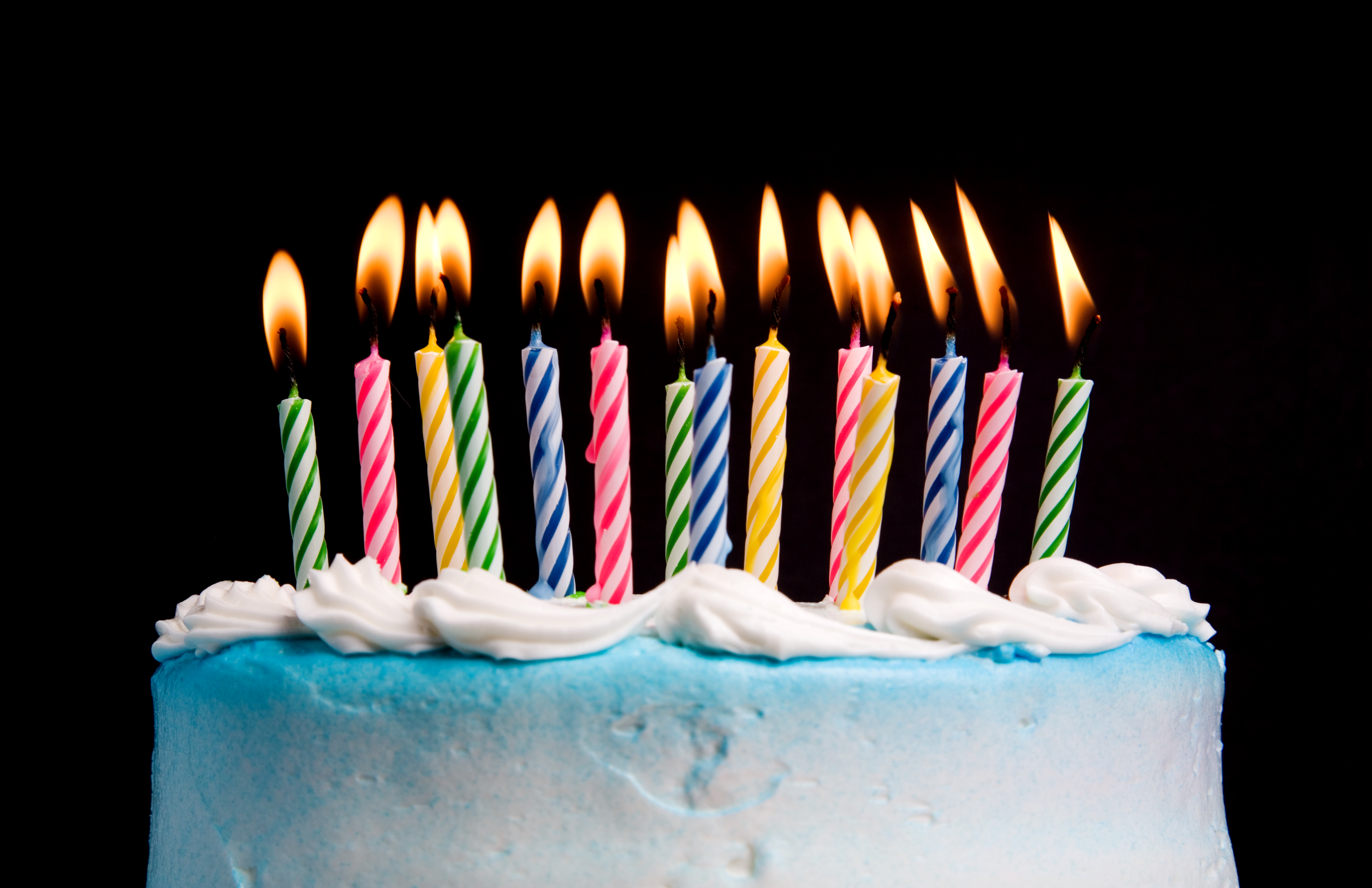 January Birthdays
Nancy Baldwin			3rd
Don Soenen			 4th
Win Shrader			10th
Jeff Horton 			17th
Denise King			21st
Julie Howell-Romein 	28th
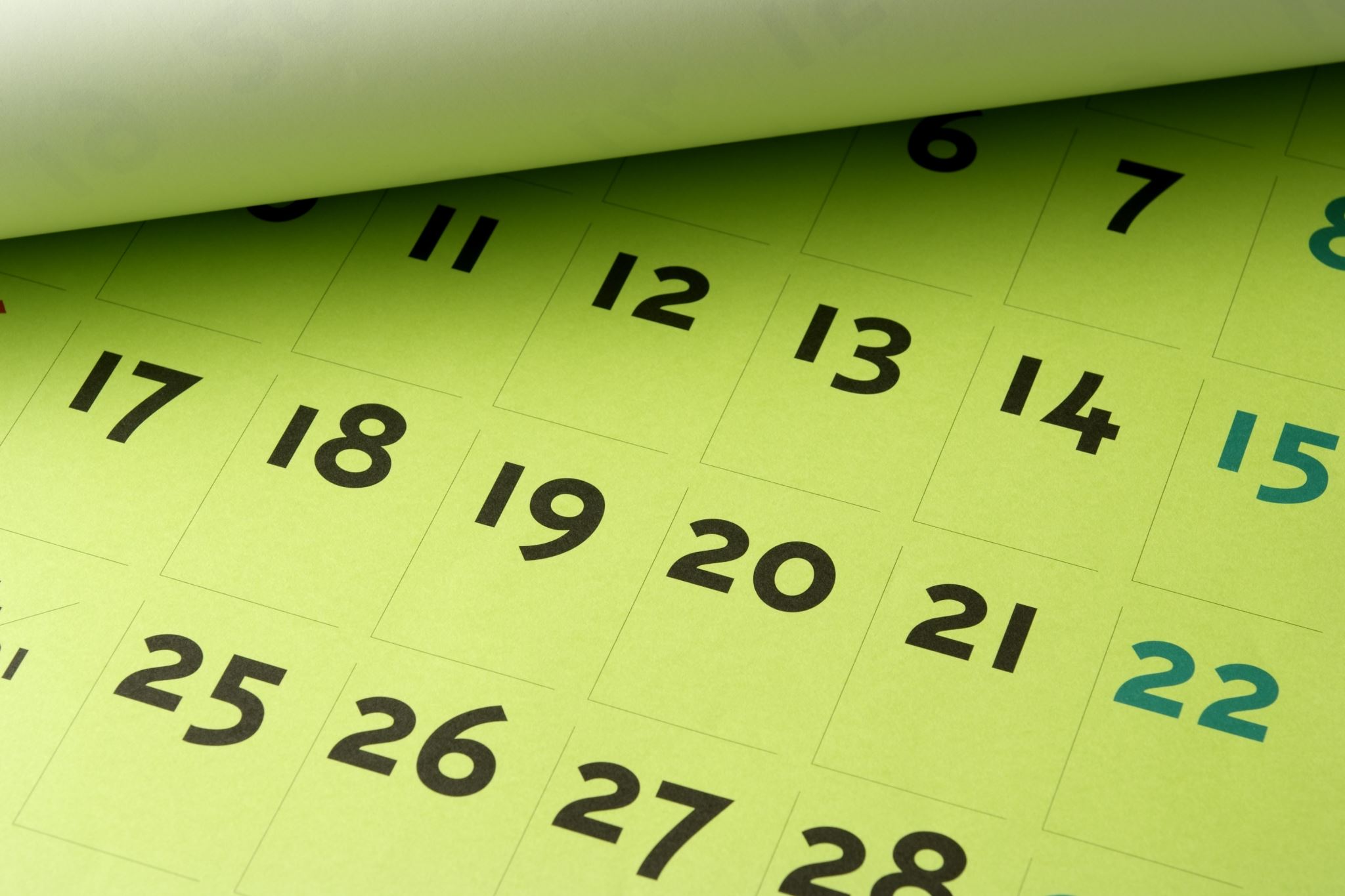 January 12th – Club Board meeting 10:30am @ Cultural CenterJanuary 12th - Lisa Mininni Your Wiring is your SuperpowerFebruary 23rd – The Sun Never Sets on Rotary MeetingMarch 9th – Rotary Exhibit at the Museum
Upcoming Dates
Therese Maggioncalda
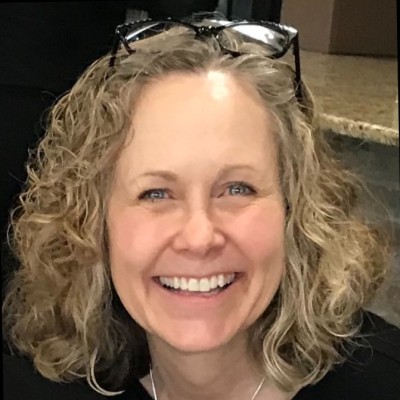 Therese Maggioncalda Rotarian Peace Advocate
Rotary
International Service Organization 
Over 46,000 Clubs worldwide
Over 1.4 million members worldwide



Rotary’s Seven Areas of Focus
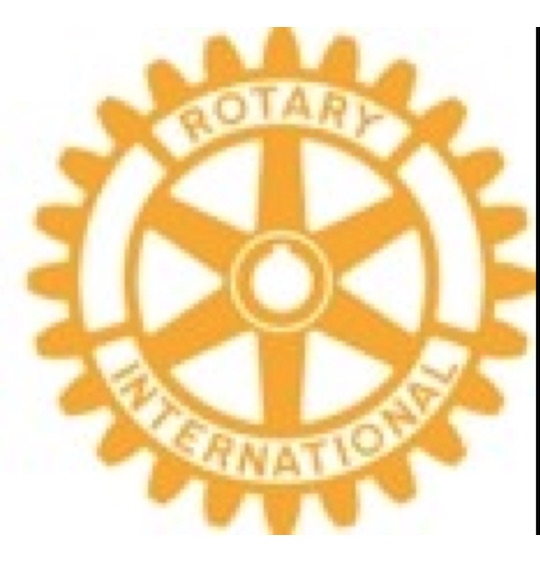 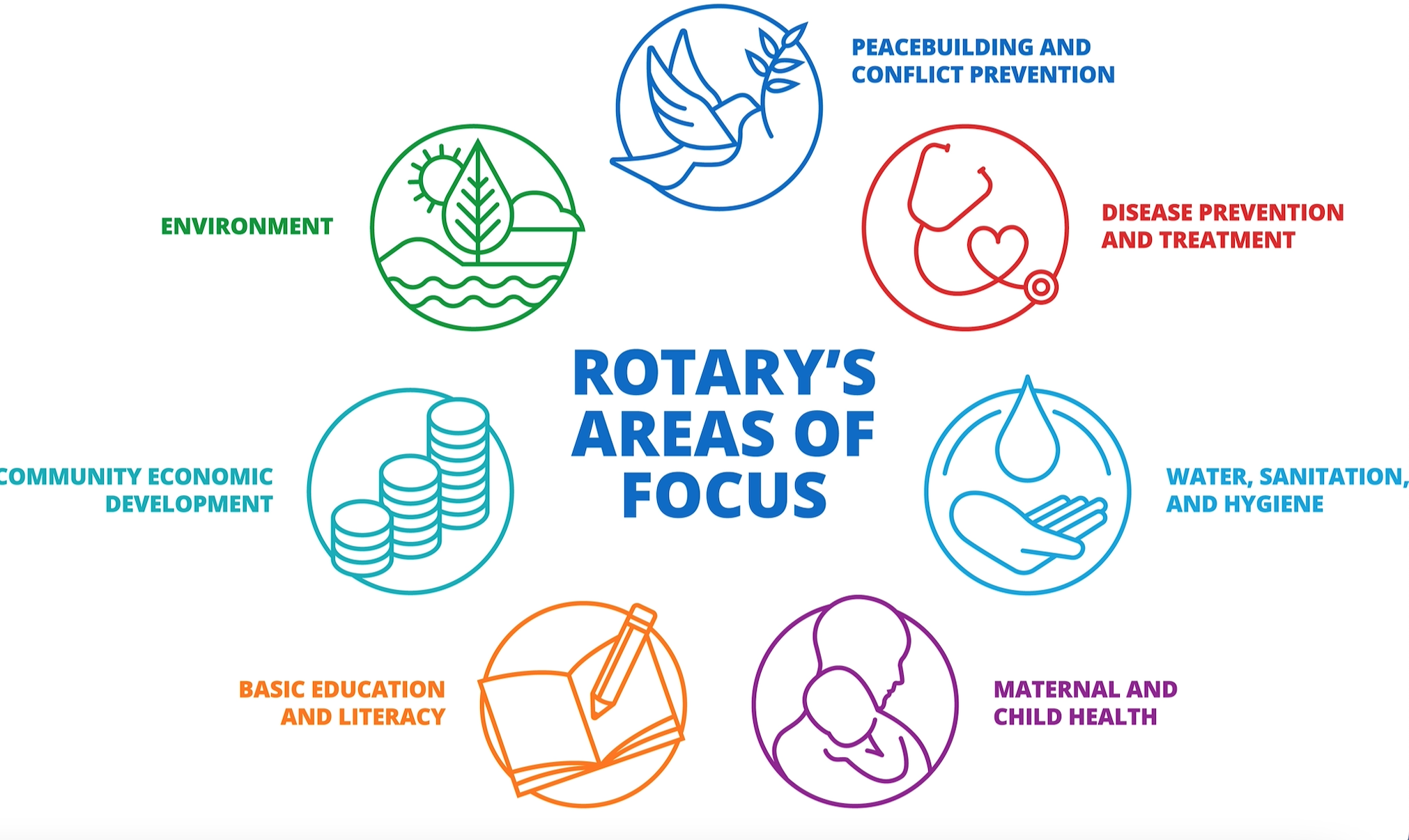 Presentation Disclosure
I am a member of the Taking  Action for Peace Initiative, a three Rotary District committee.  I was the Co-chair of the Beyond Their Stories Human Trafficking conference held on 9-15-23 at Henry Ford College

I am not an expert on Human Trafficking 

The data in this presentation has been resourced from the US Justice Department and Polarisproject.org

The victim resources from this presentation have been recommended and vetted by Human Trafficking Practitioners from the Beyond Their Stories Conference Committee
What is Human Trafficking?
https://www.youtube.com/watch?v=Qpr0GtTGJLg  
 (Stop this Traffic)
Human Trafficking has been reported in every Zip Code in Michigan

 *Polarisproject.org (2020 data)
Human Trafficking is the The 2nd Largest Criminal Enterprise in the World! Number one is Drug Trafficking*Us Justice Department
Labor Trafficking
Farming, Forestry, Construction, Trucking 
Domestic Servitude
Nannies, House keepers, Home Health Aids
Debt Bondage
Repayment of debt that never ends
Sex Trafficking
*this is not a complete list
What makes it Human Trafficking?
Fraud
False promises about Wages, Love, Marriage, Legal status 
Coercion
Threats of Physical or Psychological harm and Document confiscation
Force
Physical harm, Sexual assault, Confinement, Monitoring, Isolation 
Lack of Consent
This is NOT a choice the person makes
 *this is not a complete list
Sex Trafficking in Michigan
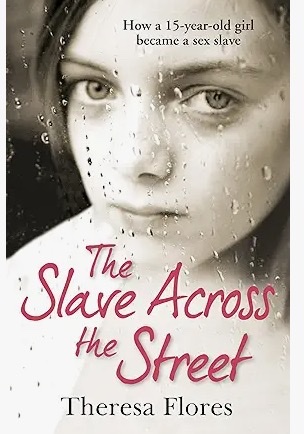 Alice Jay, Survivor Advocate			Theresa Flores, Survivor Advocate
 	“Sister Survivors” 								S.O.A.P Project
									                 	“Save our Adolescents from Prostitution”
Migrant and Forced Labor  Trafficking
Detroit News Headline in June 2023……Two Migrant workers were transported from North Carolina against their will to work at a Michigan Blueberry Farm
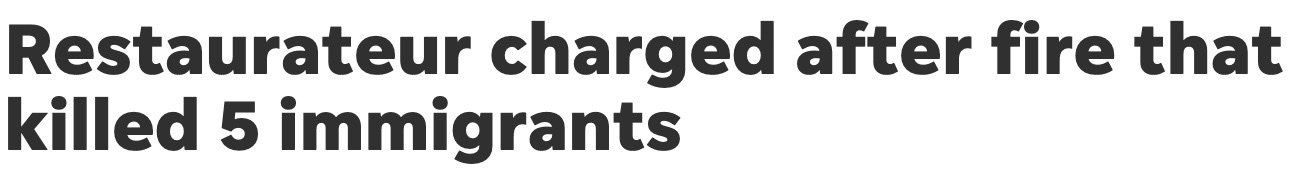 Detroit Free Press headline from June 2016…..Five young illegal immigrants including 2 teenagers were killed when a fire broke out in a locked basement.  This basement is where the migrants lived in a home owned by the restaurant owner
Sex Trafficking
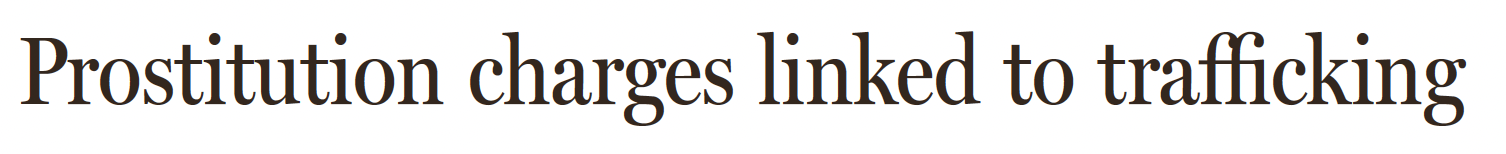 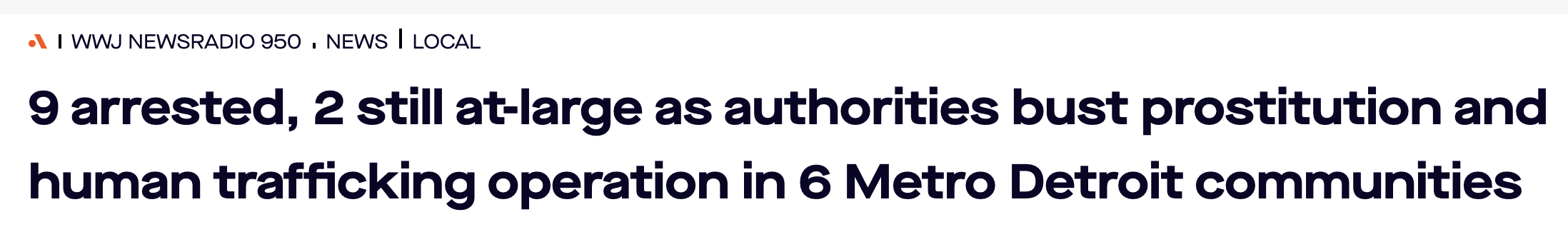 Detroit News headline and WWJ NewsRadio December 2023…..Massage Spas in Macomb, Oakland and Wayne County, allegedly encouraged female employees to solicit sexual acts from customers.  The women had no means of transportation and had no place to live often sleeping in the businesses. The workers didn’t earn an hourly rate and only got paid from their services and tips.
Awareness
https://www.youtube.com/watch?v=44EvOqCMrIE
 (Michigan State Police “Look Again”)

National Human Trafficking Resource Line
 https://humantraffickinghotline.org
  888-387-7888
US Justice Department 
https://www.justice.gov/humantrafficking/what-is-human-trafficking
What can you Do to Help?
Understand that Human Trafficking is “Not Prostitution” Because it     is not Willful which is the element that makes Prostitution a Crime

Those that are Trafficked “Did not Choose this life” 

Remember,  Human Trafficking is happening in every Zip Code in Michigan….your neighbor may be a victim

If someone tells you that they may be or are vulnerable to being Trafficked give them the Human Trafficking Hotline             Phone# 888-373-7888
National Human Trafficking Hotline
National Human Trafficking Resource Center 
Phone 888-373-7888
text BeSafe 233733 
Live Chat www.humantraffickinghotline.org
Resource Brochure
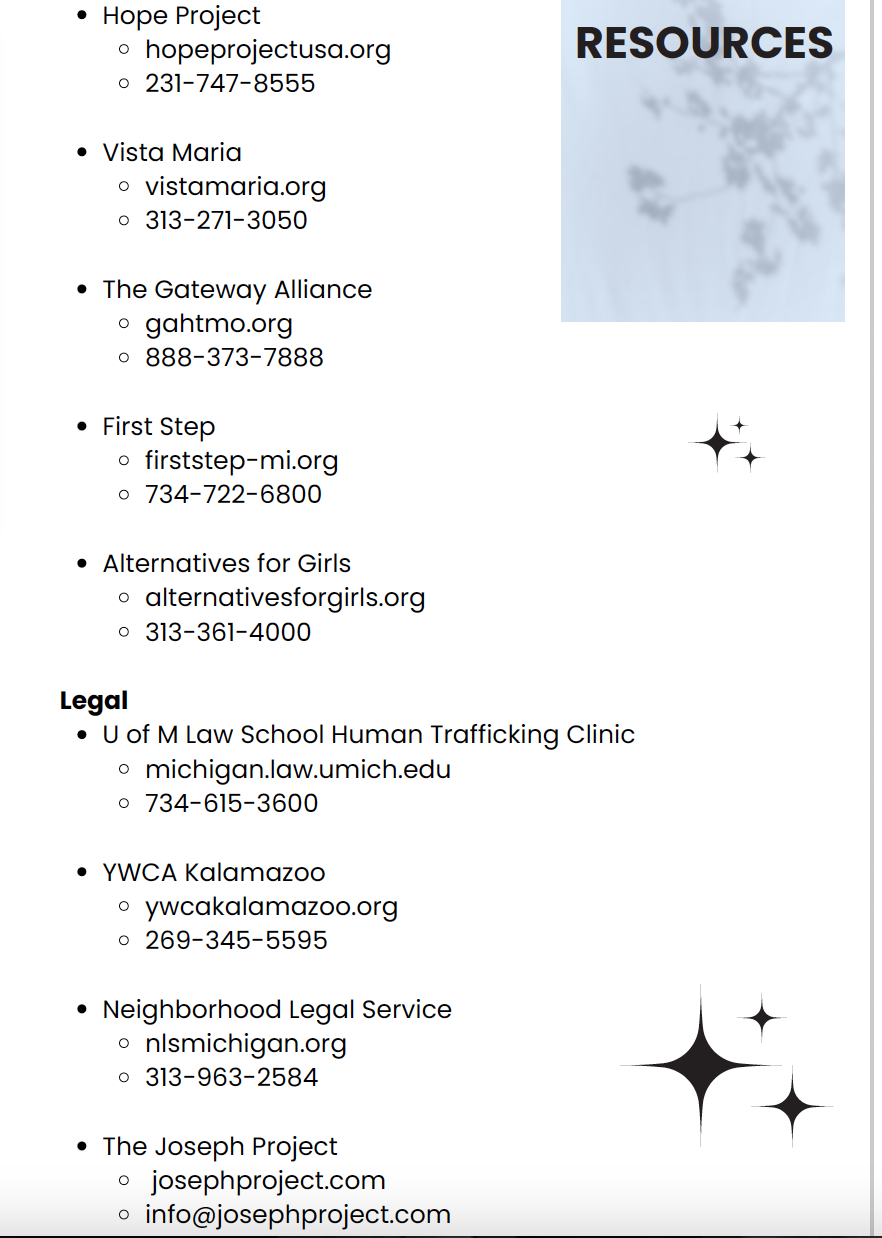 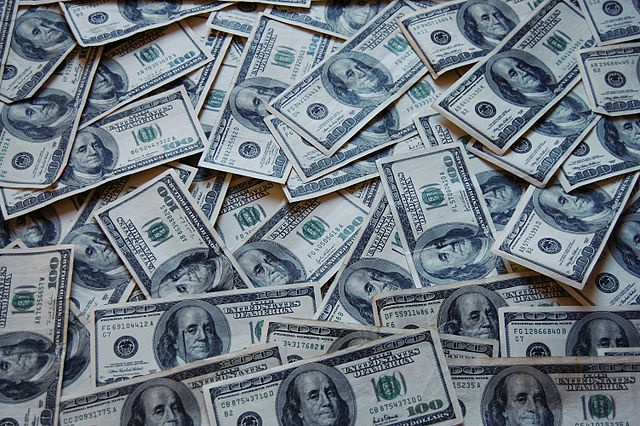 50/50 DRAWINGAnd the winner is …..?
This Photo by Unknown Author is licensed under CC BY
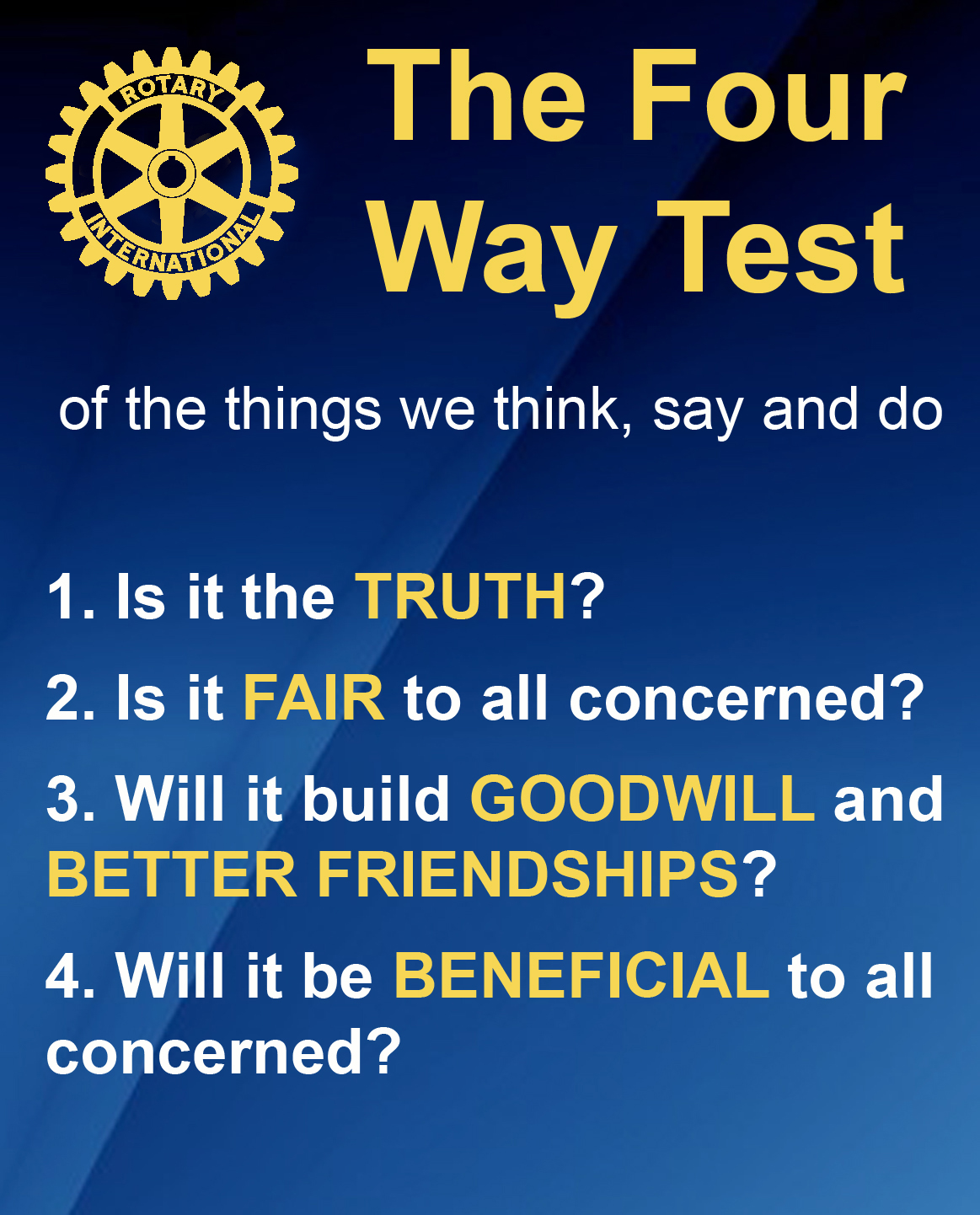